АЛГЕБРА
8 класс
ТЕМА: 
ПРАКТИЧЕСКИЕ И МЕЖПРЕДМЕТНЫЕ ЗАДАЧИ
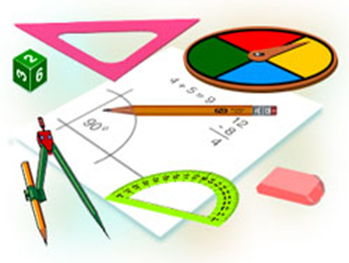 РЕШЕНИЕ ЗАДАЧ
РЕШЕНИЕ ПРИМЕРОВ
РЕШЕНИЕ ПРИМЕРОВ
РЕШЕНИЕ ПРИМЕРОВ
РЕШЕНИЕ ПРИМЕРОВ
ЗАДАНИЕ ДЛЯ САМОСТОЯТЕЛЬНОГО РЕШЕНИЯ
На странице 179
Решить письменно задачу № 439
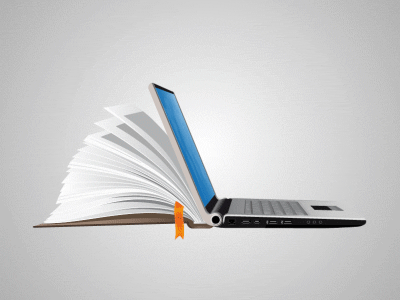